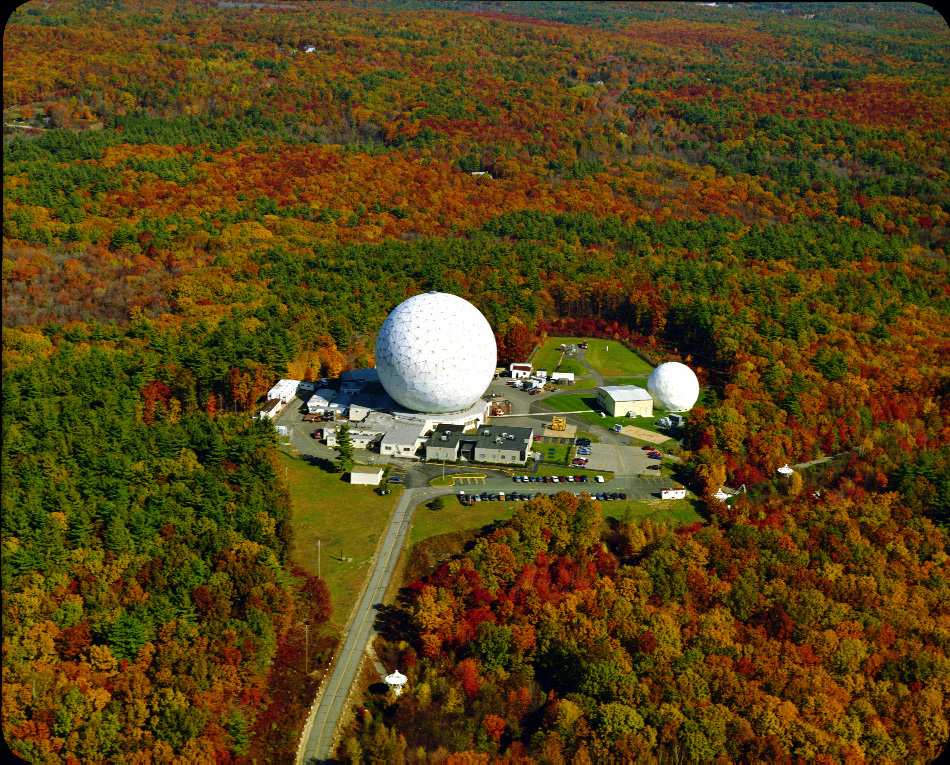 The Upgrade of the Haystack 37-m 
Antenna







Lynn D. Matthews
MIT Haystack Observatory
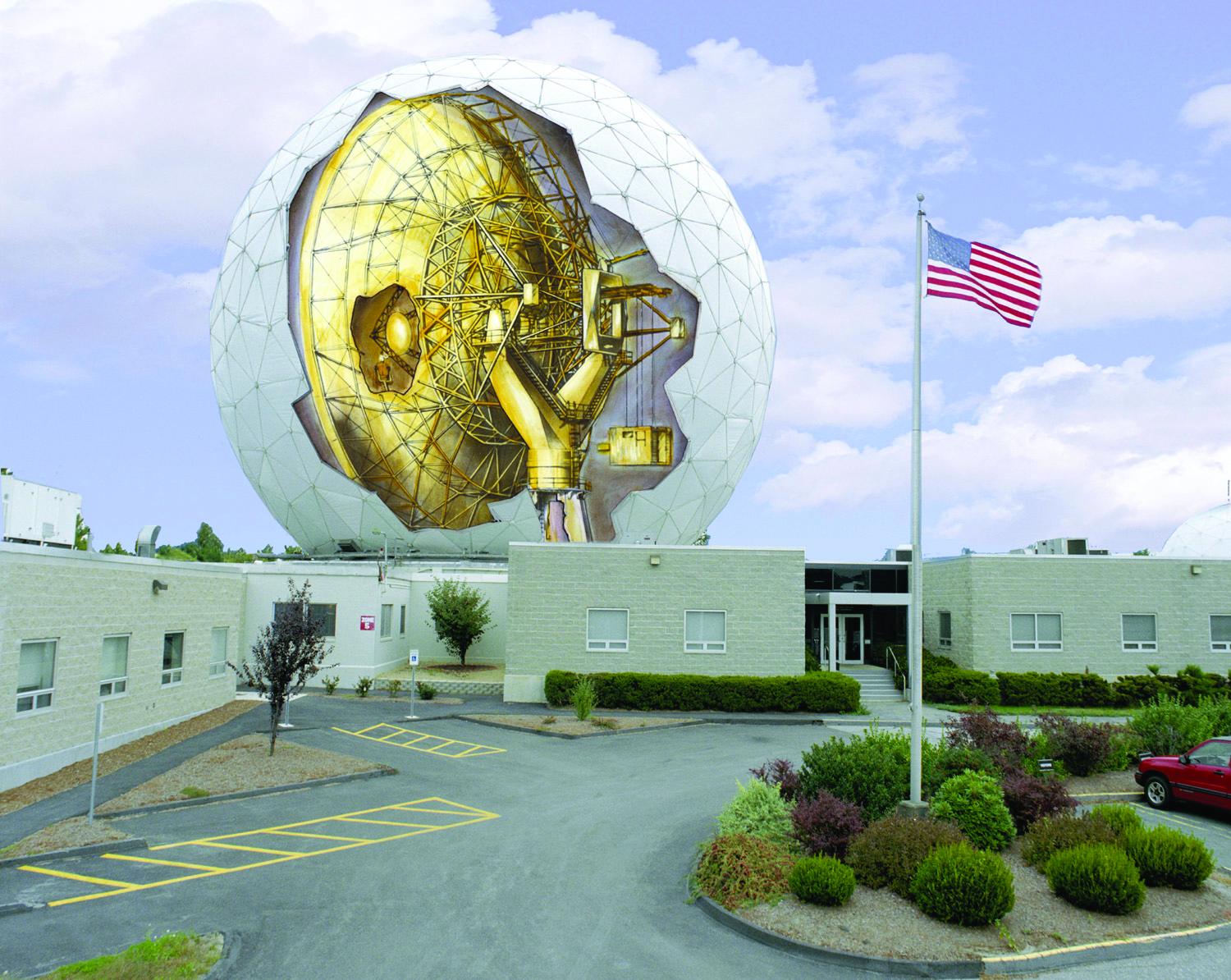 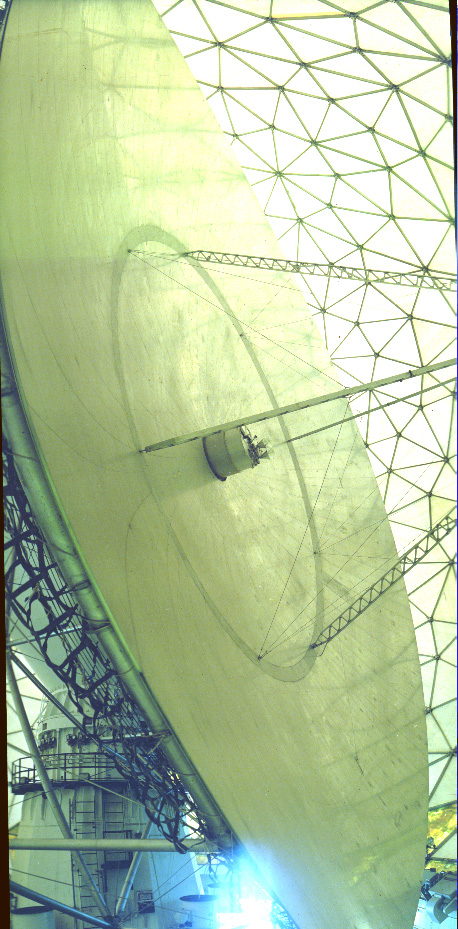 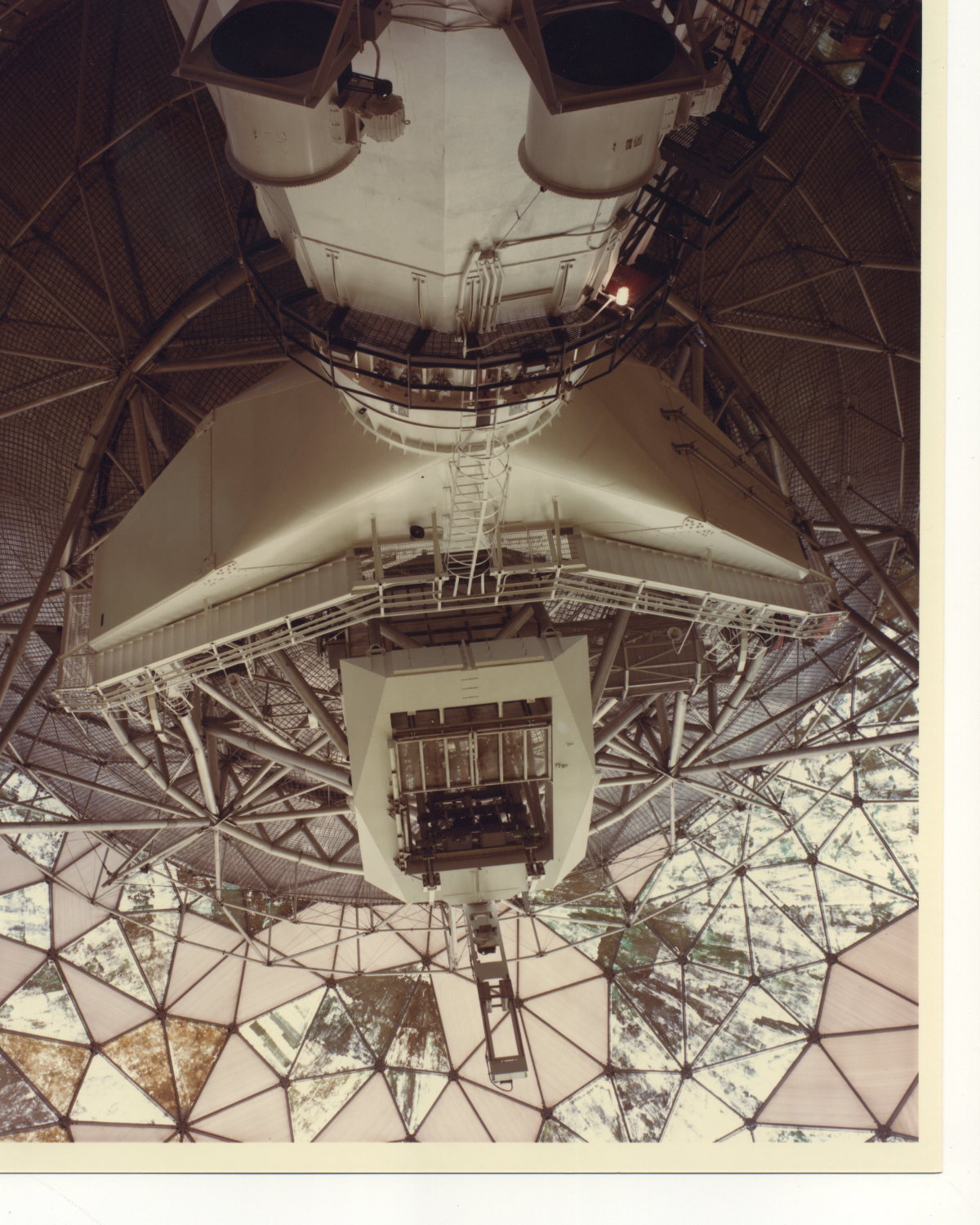 Two views of the 37-m Telescope
A Brief History of the Haystack 37-m Antenna
1964: “Haystack Microwave Research Facility” completed in 
          Tyngsborough, MA; supported by US Air Force


Characteristics: radome-enclosed 120-ft (36.6-m) parabola; alt-az mount;
                            Cassegrain focus;  solid aluminum panel surface

Initial operating frequencies: 8-10 GHz ; 8 GHz radar 


July 1970: Operations shifted to university consortium (NEROC)
                   HMRF  Haystack Observatory


January 1971: Phil begins part of his PhD thesis work at Haystack
                         (“Microwave Observations of Molecular Spectral 
                           Lines in Galactic Clouds’’)
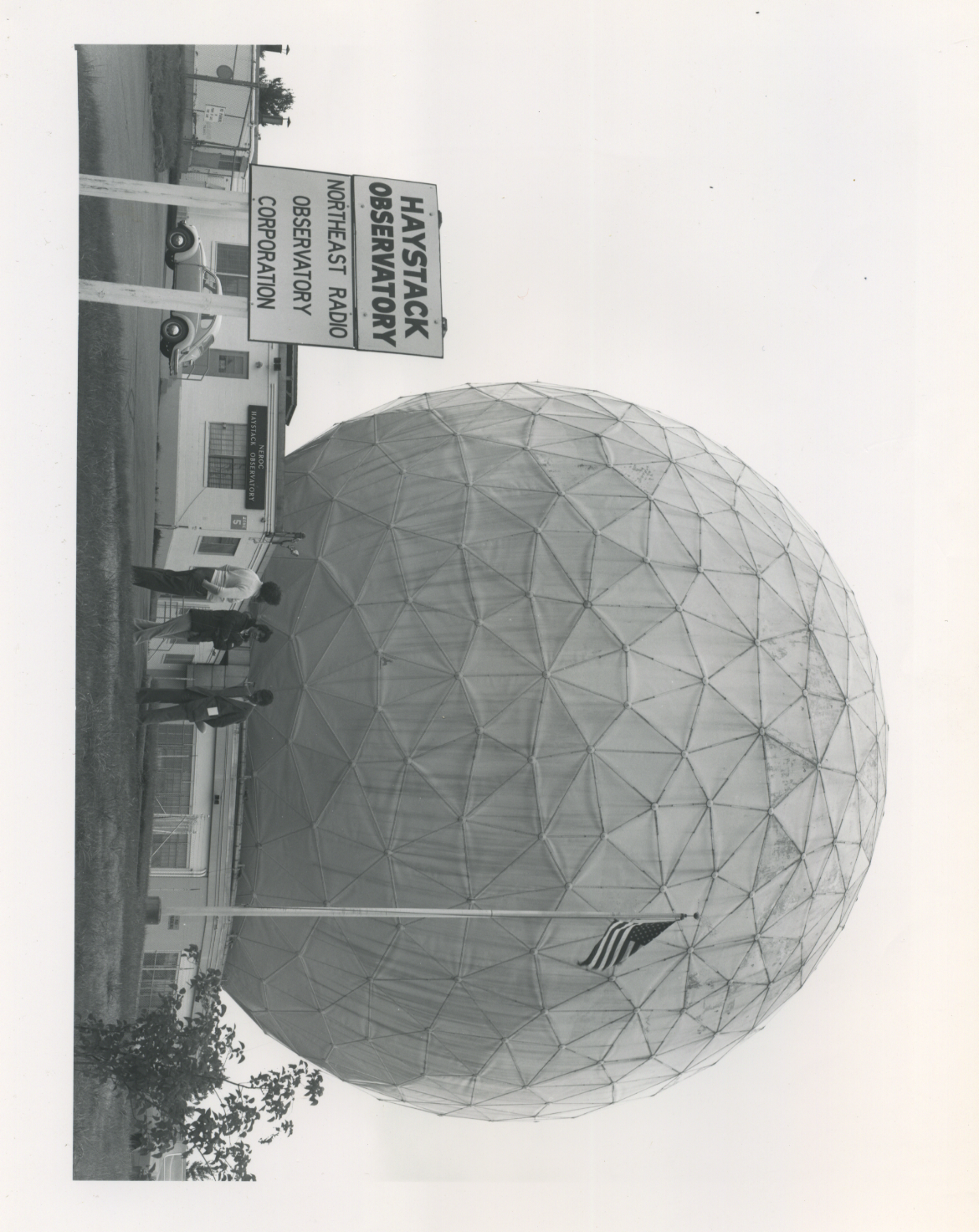 Haystack Observatory c. 1968
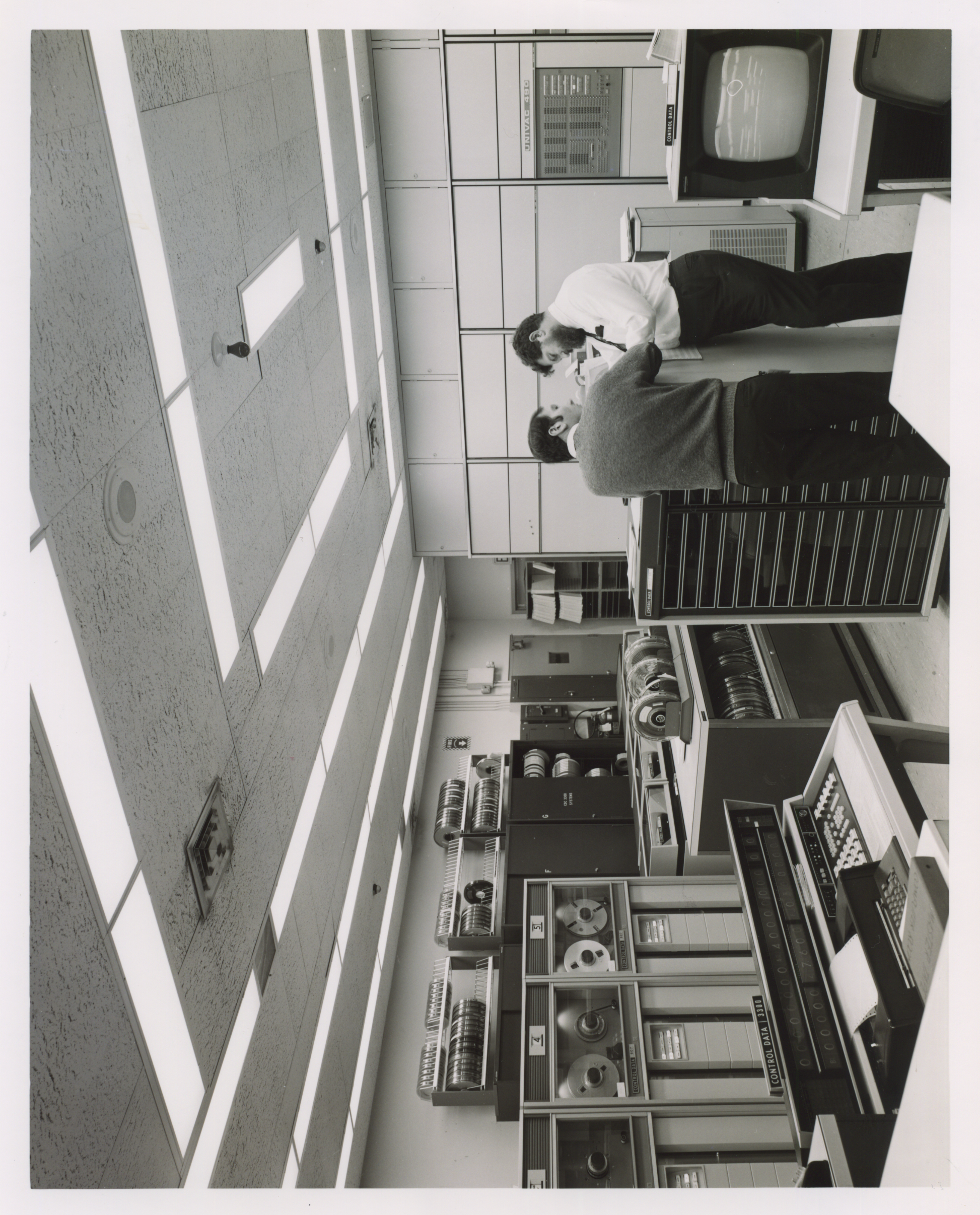 Haystack Control Room, late 1960 s
[Speaker Notes: Stan Zisk (right); Arnold Kaminksy (left)

Univac 490 computer used for pointing; CDC3300 computer used for processing.]
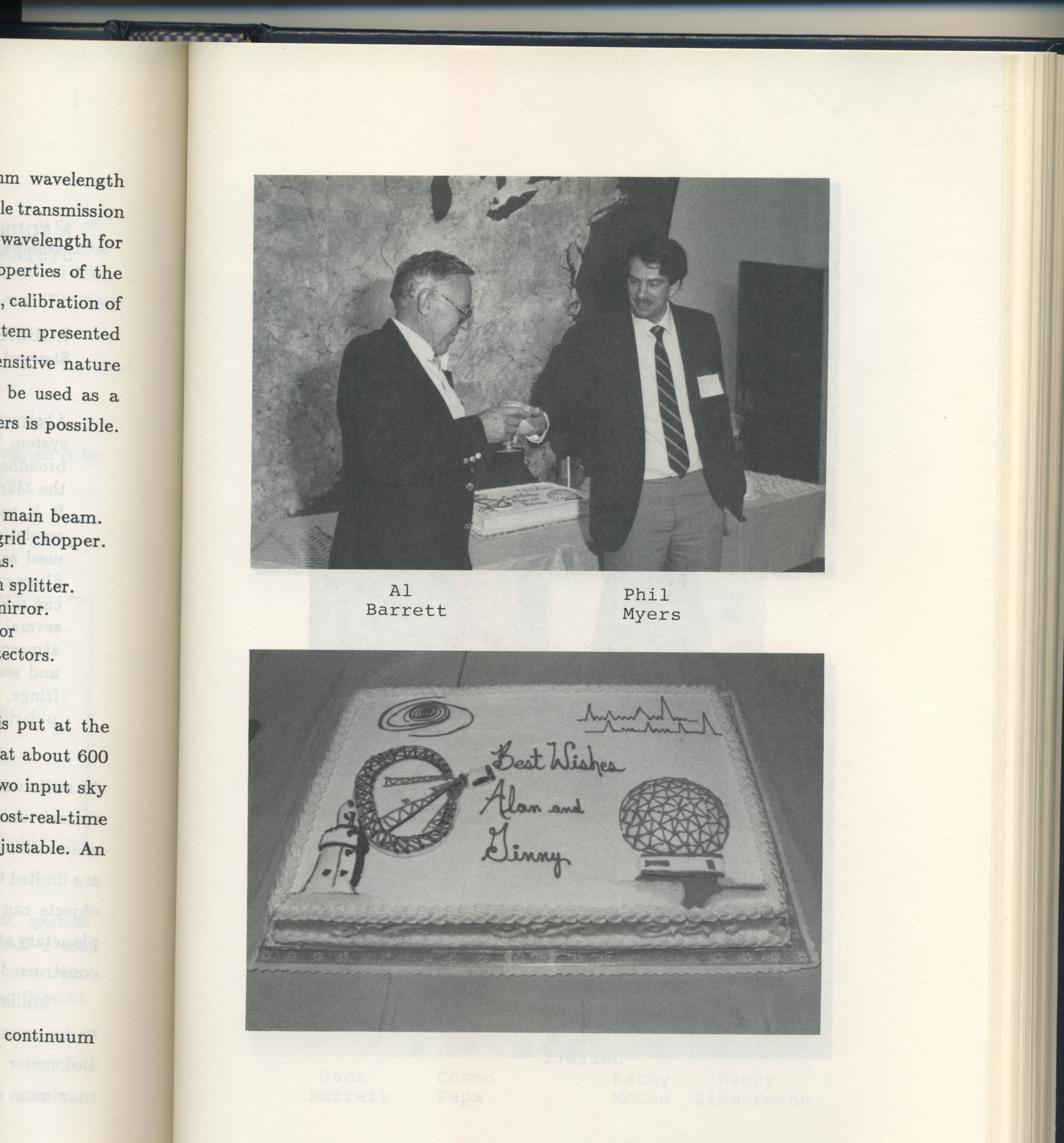 Phil and PhD thesis advisor, Al Barrett
MIT, June 1987
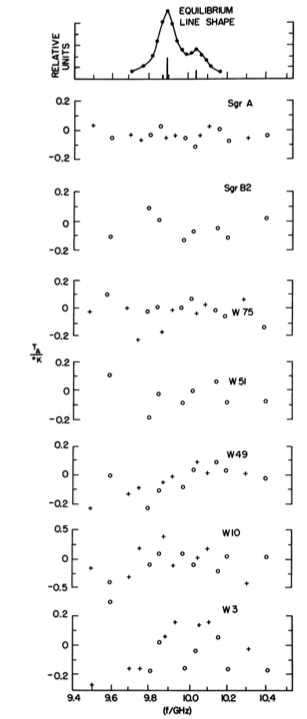 Examples of science done by Phil & collaborators using the Haystack 37-m Antenna
Search for 22P3/2−22S1/2 fine structure
transition of H in HII regions

Myers & Barrett 1972
Examples of science done by Phil & collaborators using the 
Haystack 37-m Antenna (cont.)
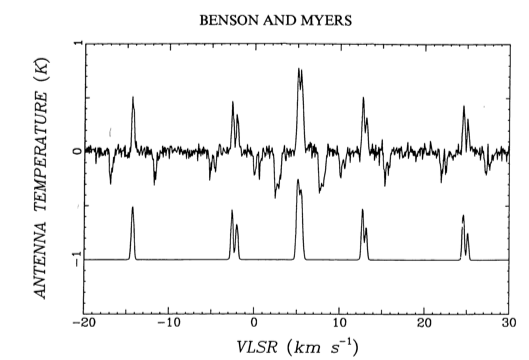 NH3 surveys of dense 
cores 

Myers & Benson 1983; 
Benson & Myers 1989
Examples of science done by Phil and collaborators using the 
Haystack 37-m Antenna (cont.)
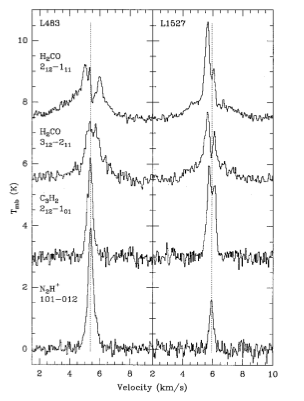 Discovery of infall signatures in 
dense cores containing embedded
protostars through observations of
N2H+, C3H2,  H2CO 

Myers et al. 1995
Examples of science done by Phil & collaborators using the 
Haystack 37-m Antenna (cont.)
First simultaneous survey of neutrals (C3H2, CCS) and ions (N2H+) in
dense cores
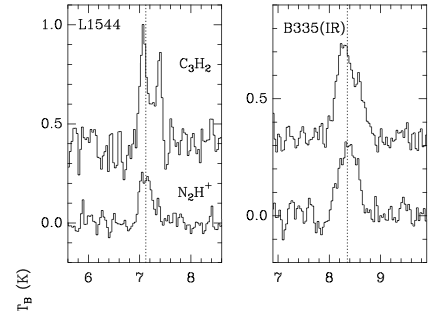 Benson, Caselli, & 
Myers 1998
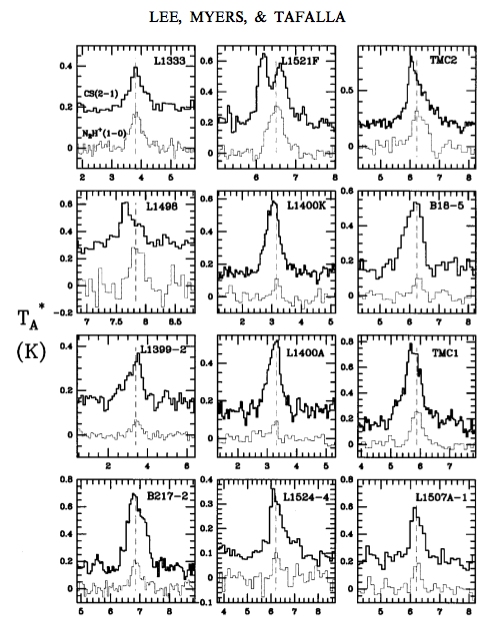 Examples of science done by
 Phil & collaborators using the 
Haystack 37-m Antenna (cont.)
Survey of infall motions of 220
starless cores via CS &
N2H+ 

Lee, Myers, & Tafalla 1999
Previous Upgrades of the Haystack 37-m Antenna
“λ7-mm upgrade’’ (1986-1989): 

- replacement of radome membrane
- implementation of active thermal control of critical substructure elements
- adjustment of surface panels to 500 μm rms

“λ3-mm upgrade” (1991-1993):

 installation of deformable subreflector
 enhanced thermal control of surface
 improved radome heating and circulation
Limitations of Existing 37-m Antenna:

 Gravitational deformations of primary and differential thermal 
   expansion of telescope components limit high-frequency
   performance:

 Aperture efficiency @115 GHz only ~13% 
	- No operational capabilities at higher frequencies

 Inability to rapidly switch between radar/radio astronomy boxes
  limits scheduling flexibility

Moreover: 

 NSF support for Haystack as user facility ceased in May 1998

 Control of telescope passed back to Air Force in June 2005

 Radiometers were removed and 37-m education programs
  ceased in January 2007
A New Life for the 37-m Antenna:

However...
Needs of Air Force (e.g., characterizing microsatellites) has motivated 
development of new wideband 95 GHz radar system. 

And...
The existing system cannot support such a capability

   A new Haystack 37-m upgrade program is currently underway

(funded jointly by Air Force and Defense Advanced Research
Projects Agency and executed by MIT Lincoln Lab).

And...
Funds to re-establish radio science capabilities on new 37-m now
committed by Lincoln Lab.
Ongoing Upgrade of Haystack 37-m Antenna
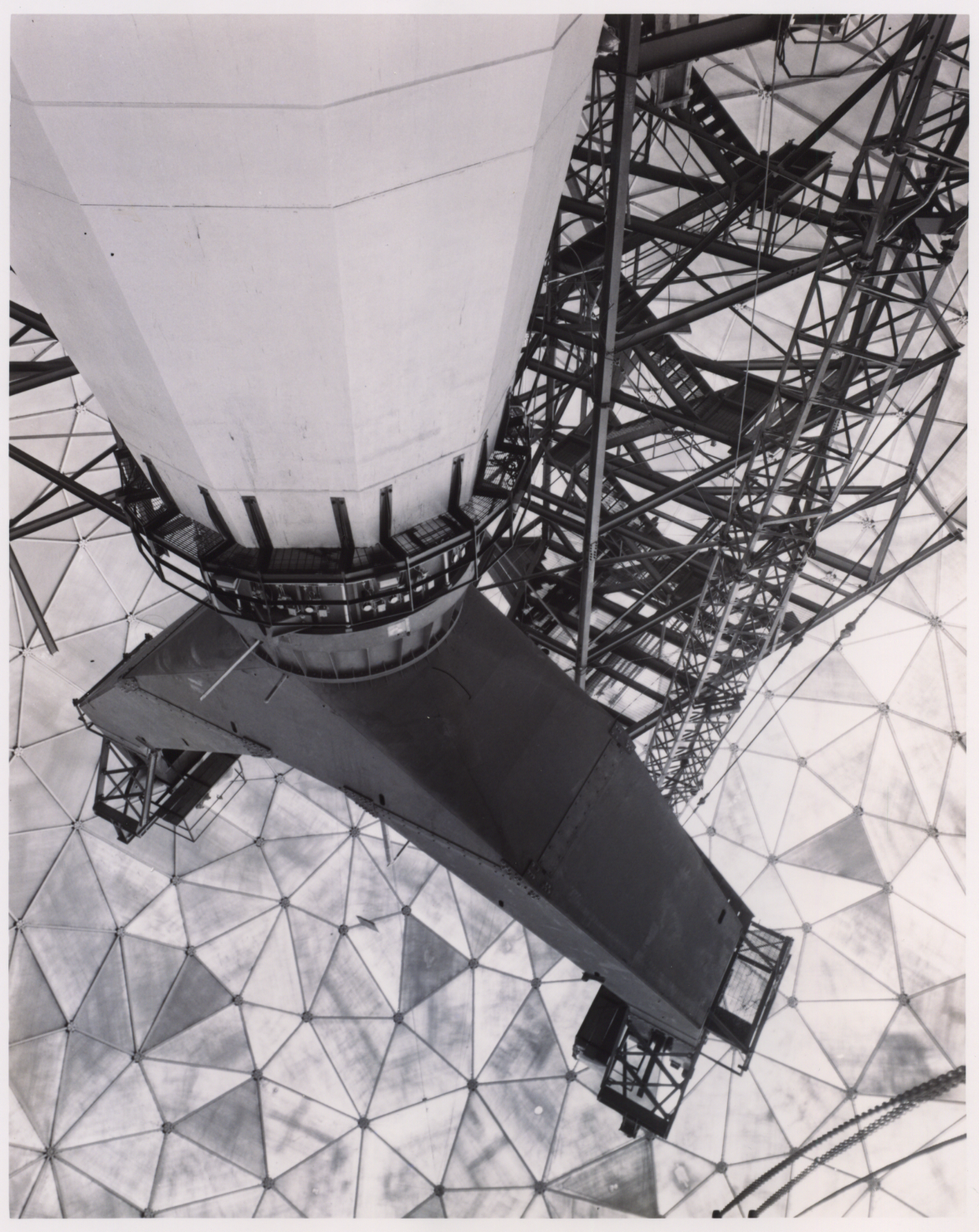 Plan: replacement of radome
membrane and entire elevation
structure supported by existing
yoke and tower:

- Reflector panels
- Subreflector
 Reflector back structure
- Transition structure (drive arcs
   and elevation bearings)
 Drive and control systems
 Equipment box (for radar 
   receivers and radiometers)

(Existing hydrostatic azimuth
bearing will be retained).
37-m tower and yoke, c. 1962
Specifications:

 37-m diameter dish with aluminum panel
  surface; improved thermal properties

 100 micron rms surface accuracy (~ 3× 
   improvement)

 ~40-50% aperture efficiency at 100 GHz
  (inclusive of radome losses) 
 
 New 3-ply radome membrane (improved
  hydrophobicity; similar transmissivity)
37-m Upgrade Timeline:

April 2010: operations with current dish cease

March 2011: new dish in place; begin initial verifications

April 2011: acceptance tests; characterization of radiometer performance

Late 2011: possible early science opportunities?

September 2012: fully operation system


Some recent milestones:

- Back structure completed 
- Cast aluminum subreflector complete
- Control system being tested
- Azimuth gear fabricated
- Panel manufacturing complete
Radio Astronomy with the Upgraded 37-m
Expected ~30% of telescope time will be available for science

 Radio astronomy feeds will be offset from center axis and subreflector
  tilted to provide alignment rapid switching (~5 minutes) between 
  radar receivers and radiometers will be possible
Radio Astronomy with the Upgraded 37-m (cont.)
Initially 3 radio astronomy receivers available:
1.3 cm/36-49 GHz  (Q-band): 1 GHz BW, Tsys~120 K (above atmos.)
7 mm/20-25 GHz  (K-band): 1 GHz BW, Tsys~120-200 K
3mm/86-116 GHz (W-band): Tsys~200-500 K

(new W-band radiometer with HEMT amplifiers will replace old system 
with SIS mixers)
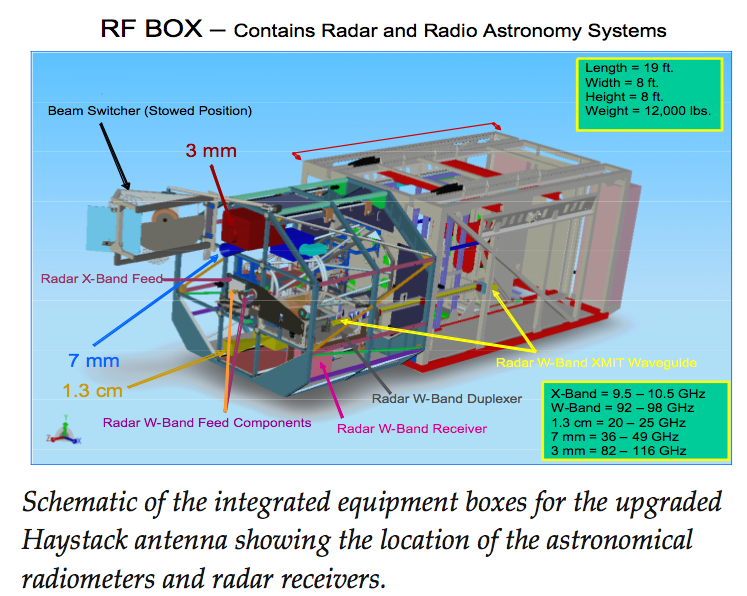 New RF Box
for radar
and radio
astronomy
systems
Radio Astronomy with the Upgraded 37-m (cont.)
Existing digital autocorrelator will be re-installed:

- 4096 lags, 4 independent modules
 Bandwidth: 0.65 to 160 MHz
 Channel spacing Δν: 0.16 to 312 kHz

New wideband digital spectrometer being built (some details not yet
finalized):

 up to 15 GHz bandwidth

 (Very) large number of spectral channels

 3 pairs of independent dual polarization hardware channels (providing 
  ability to observe multiple spectral lines simultaneously)
What capabilities would make the 37-m most useful to the science
community?
(Caveat: there is no funding yet!)

 Additional frequency bands? 
(Radome transparency window exists at 230 GHz freq.; ~10 nights/yr 
with opacities ~0.3)

 VLBI capabilities? Which bands? 22 GHz? 43 GHz? 230 GHz?

 Focal plane array?

 Unique scientific niches?—e.g.,
- Long-term monitoring programs?
- Rapid response science?
- Key project opportunities?
 Student training opportunities?

 Other??
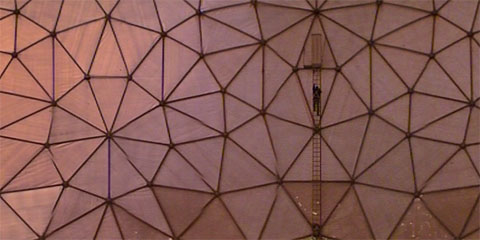 Additional thoughts or comments?

lmatthew@haystack.mit.edu